Cosmovisión andina
Visión Andina
Simetría espiral: los tejidos que se entretejen a si mismos
Todo esta vivo: cosmos, planetas, seres, “pacha mama”
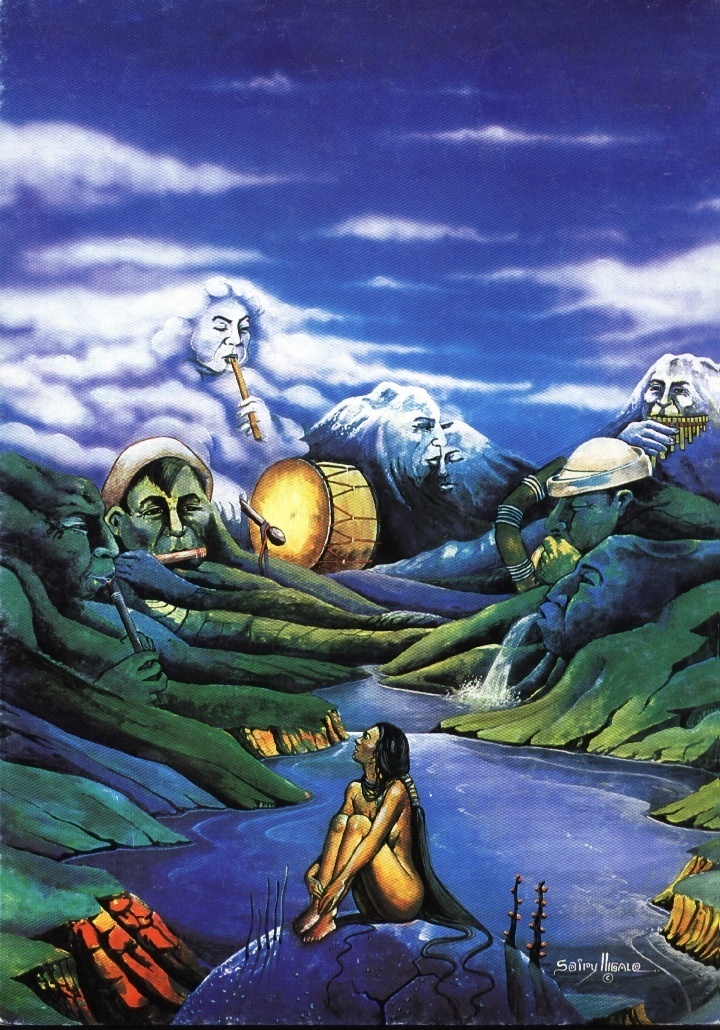 Chacana: puente cósmico
Runa: ser humano, ser cósmico: SER-ESTAR-HACER     “Escucha - siente la tierra, el paisaje”.
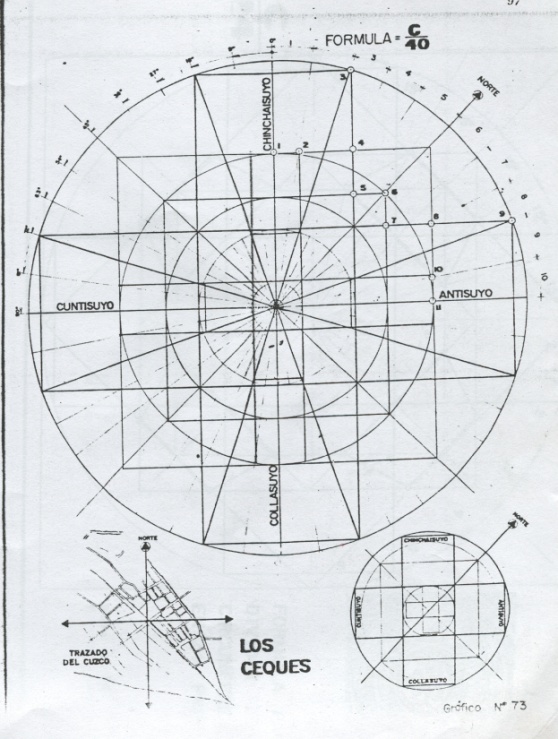 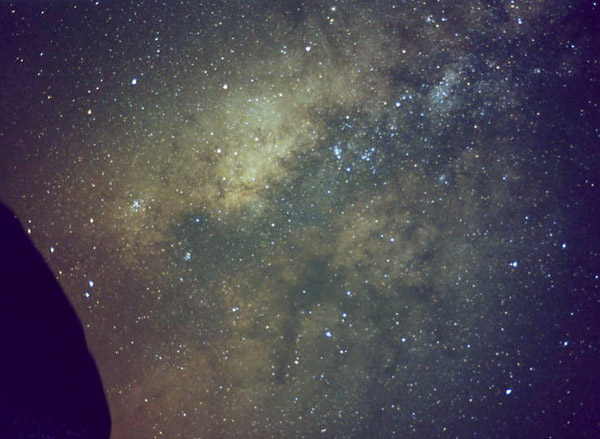 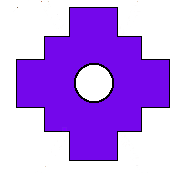 Visión Andina
Visión festiva - ritual – transceptual
La realidad es “soñada”, “vivenciada”, “festiva”
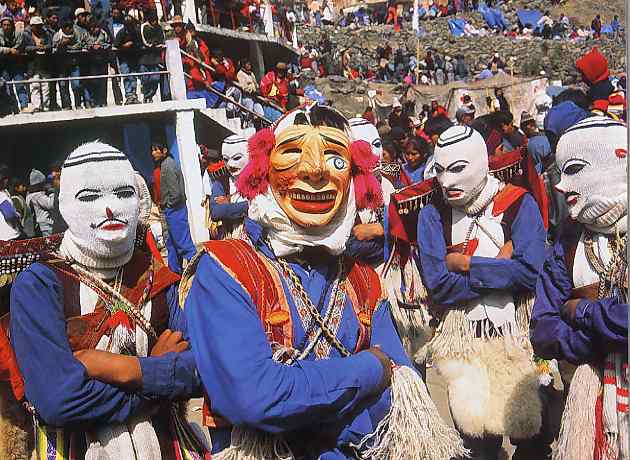 Conceptos claves en la cosmovisión Andina
Cruz del sur
Cruz cuadrada
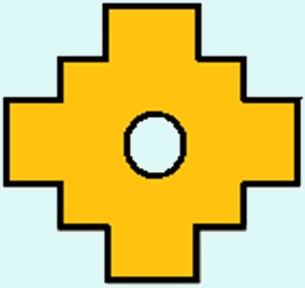 Espacio tiempo
circular
Tres  mundos
Runa
Chacana
Relacionalidad
Sabiduría
Aprendizaje
Conceptos claves en la cosmovisión Andina
Cruz del sur
Cruz cuadrada
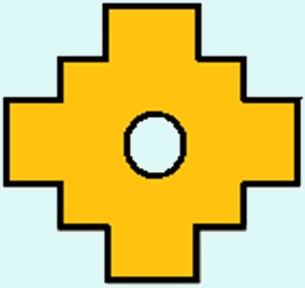 Espacio tiempo
circular
Tres  mundos
Runa
Chacana
Relacionalidad
Sabiduría
Aprendizaje
4.1. Cosmovisión: Los tres mundos
Macro cosmos
Espacio de arriba
Jawa Pacha
Espacio del aquí
El poder del AHORA
Meso cosmos
Kay Pacha
Espacio de abajo
Micro cosmos
Uku Pacha
Conceptos claves en la cosmovisión Andina
Cruz del sur
Cruz cuadrada
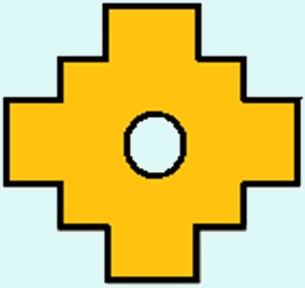 Espacio tiempo
circular
Tres  mundos
Runa
Chacana
Relacionalidad
Sabiduría
Aprendizaje
La cruz cuadrada: el gran ordenador
Jawa Pacha
Chinchay suyu
Inti
Sol
Killa
Luna
Antisuyu
Kari
Patriarcal
Matriarcal
Kuntisuyu
Huarmi
Matriarcal
Patriarcal
Tawantinsuyu Kay Pacha
Aquí y ahora
Paña
Derecha
Masculino
Lluqui
Izquierda
Femenino
Uku Pacha
Qollasuyu
Conceptos claves en la cosmovisión Andina
Cruz del sur
Cruz cuadrada
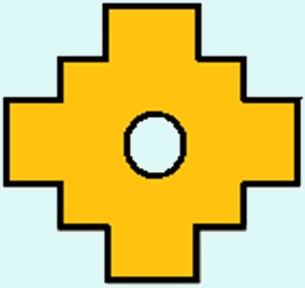 Espacio tiempo
circular
Tres  mundos
Runa
Chacana
Relacionalidad
Sabiduría
Aprendizaje
El espacio tiempo circular
arriba
ahora
después
antes
aquí
abajo
Conceptos claves en la cosmovisión Andina
Cruz del sur
Cruz cuadrada
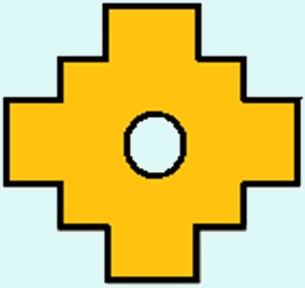 Espacio tiempo
circular
Tres  mundos
Runa
Chacana
Relacionalidad
Sabiduría
Aprendizaje
Relacionalidad como ser
Complementariedad
Proporcionalidad
Reciprocidad
Relacionalidad
como ser
Correspondencia
Correspondencia
Proporcionalidad
Reciprocidad
Complementariedad
Conceptos claves en la cosmovisión Andina
Cruz del sur
Cruz cuadrada
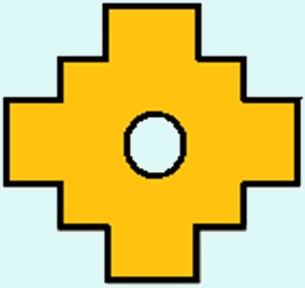 Espacio tiempo
circular
Tres  mundos
Runa
Chacana
Relacionalidad
Sabiduría
Aprendizaje
Runa: la conciencia del cosmos
Ser cósmico
Ser humano
Runa
Ser comunitario
Ser material
Ser -Estar - Hacer
Orientaciones fundamentales
Ñukanchik Yachay
Nuestros saberes
Shuk shunkulla
Ñukanchik Kuyay
Shuk Yayalla
Un solo corazón
Amor colectivo
Un solo pensamiento
Ñukanchik kawsay
Shuk makilla
Nuestra vida
Una sola fuerza
Los cuatro elementos de la vida
Aire
VIDA
Agua
Fuego
Tierra
Sistema de Salud en el Mundo Andino
Sinchi Yahack
Yachak
Diferentes tipos de curadores
Personas en contacto con varios tipos  curadores
MADRES
Red de servicios de salud de varios niveles que pervive hasta la actualidad.
28/05/2023
Trayecto del Yachak
Sinchi Yachak o Altumisayuk
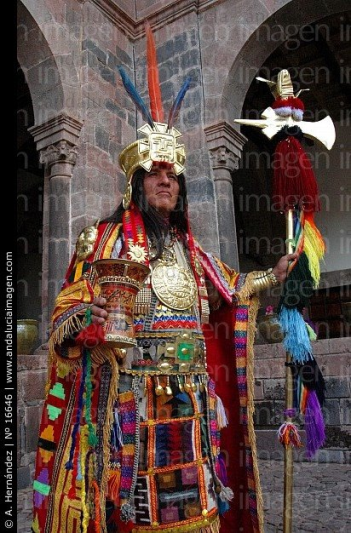 Cuyta Fichai
Dg. Enfermedades en el cuy
Limpieza con el huevo
 dx de enfermedades interpretando las formas
Interpretar el fuego 

Clarividente
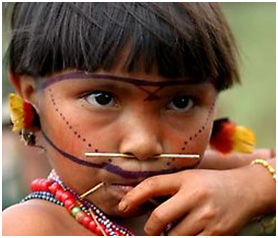 Herborista

Vivir armónico
G  R  A  C  I  A  S